Internship Office ACES – Sample Presentation Slides for Internship Seminar
(!!! Only a completed example!!!)
Welcome to our Departmentof Mechanical Engineering
Outline of the presentation
Website of Audi / BMW / Mercedes-Benz AG/ etc.
Four of our eleven Chairs/Institutes are presented as an example
Overview of partners and competitors
Overview of suppliers
Overview of customers
Bibliography / References
(!!! Only a completed example!!!)
Introduction: Electromobility ACES
Electromobility-ACES (“Elektromobilität-ACES”) *NEW* 
New interdisciplinary course, represents an attractive offer for prospective students
Master can be studied completely in English
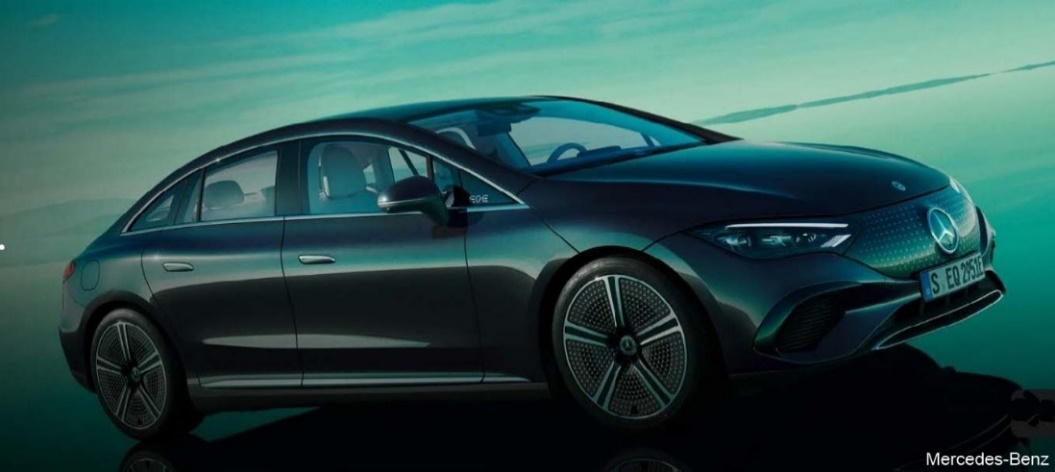 More information about Internship Office ACES:German: https://www.aces.studium.fau.de/studierende/praktikum/
English: https://www.aces.study.fau.eu/students/internship/
(!!! Only a completed example!!!)
Faculty of Engineering
23 February 2024
3
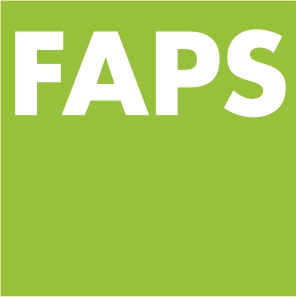 FAPS – Institute of Factory Automation andProduction Systems
Prof. Jörg Franke
Research
Robotics
Engineering Systems
Automation Technology
Medical Technology
Electronics Production
Electromechanical Engineering
Signal and Power Networks
Home Automation
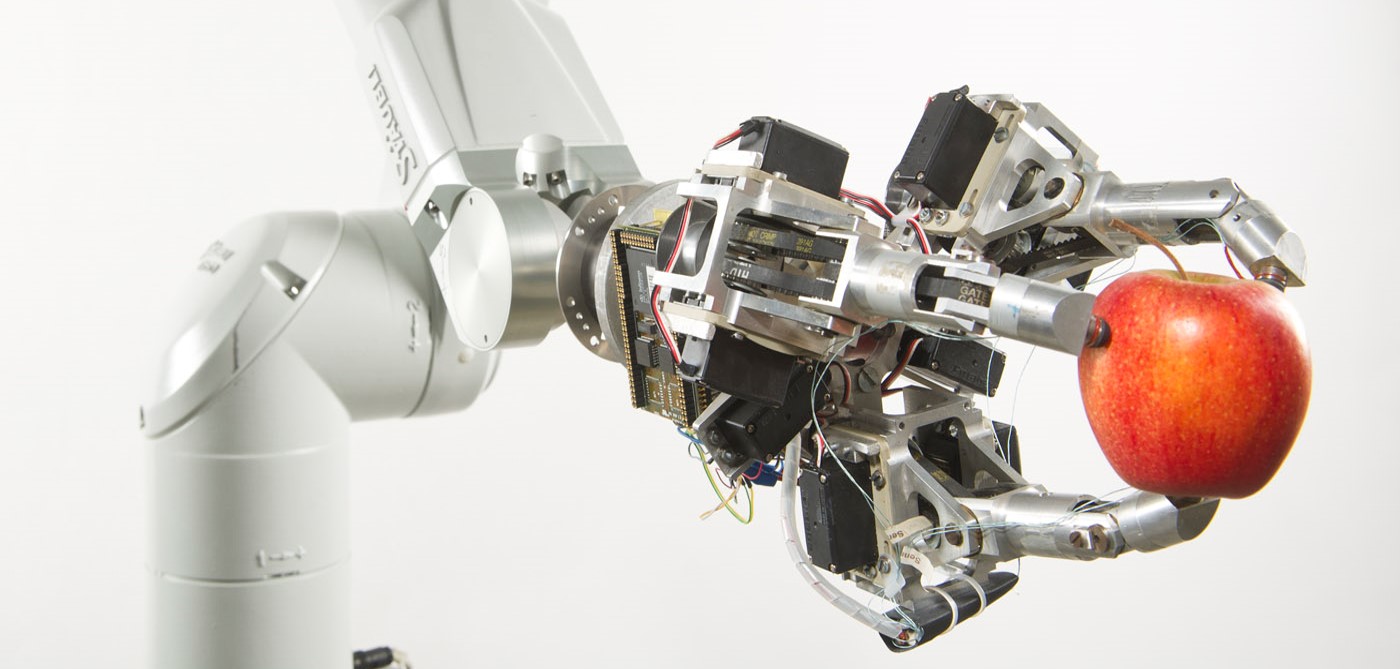 (!!! Only a completed example!!!)
Teaching
Production Systems
Handling and Assembly Technology
Basics of Robotics & Robotics Frameworks
Industry 4.0, Software Development
Production Processes for Electronics
International Supply Chain Management
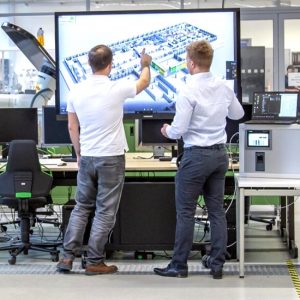 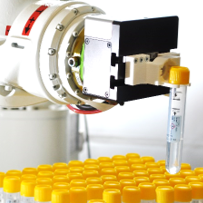 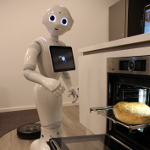 https://www.fau.eu/2022/04/26/news/research/prof-dr-paul-steinmann-awarded-second-erc-advanced-grant/
https://www.faps.fau.de/
Faculty of Engineering
23 February 2024
4
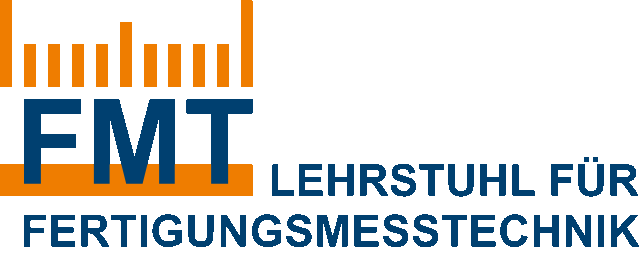 FMT – Institute for Manufacturing Metrology
Prof. Tino Hausotte
(!!! Only a completed example!!!)
Research
Interference optical length measurements
Coordinate and surface metrology
Photogrammetry and Image Processing
X-ray Computer Tomography
Registration, stiching and fusion of measurement data
Measurement resolution
Analysis of measurement uncertainty
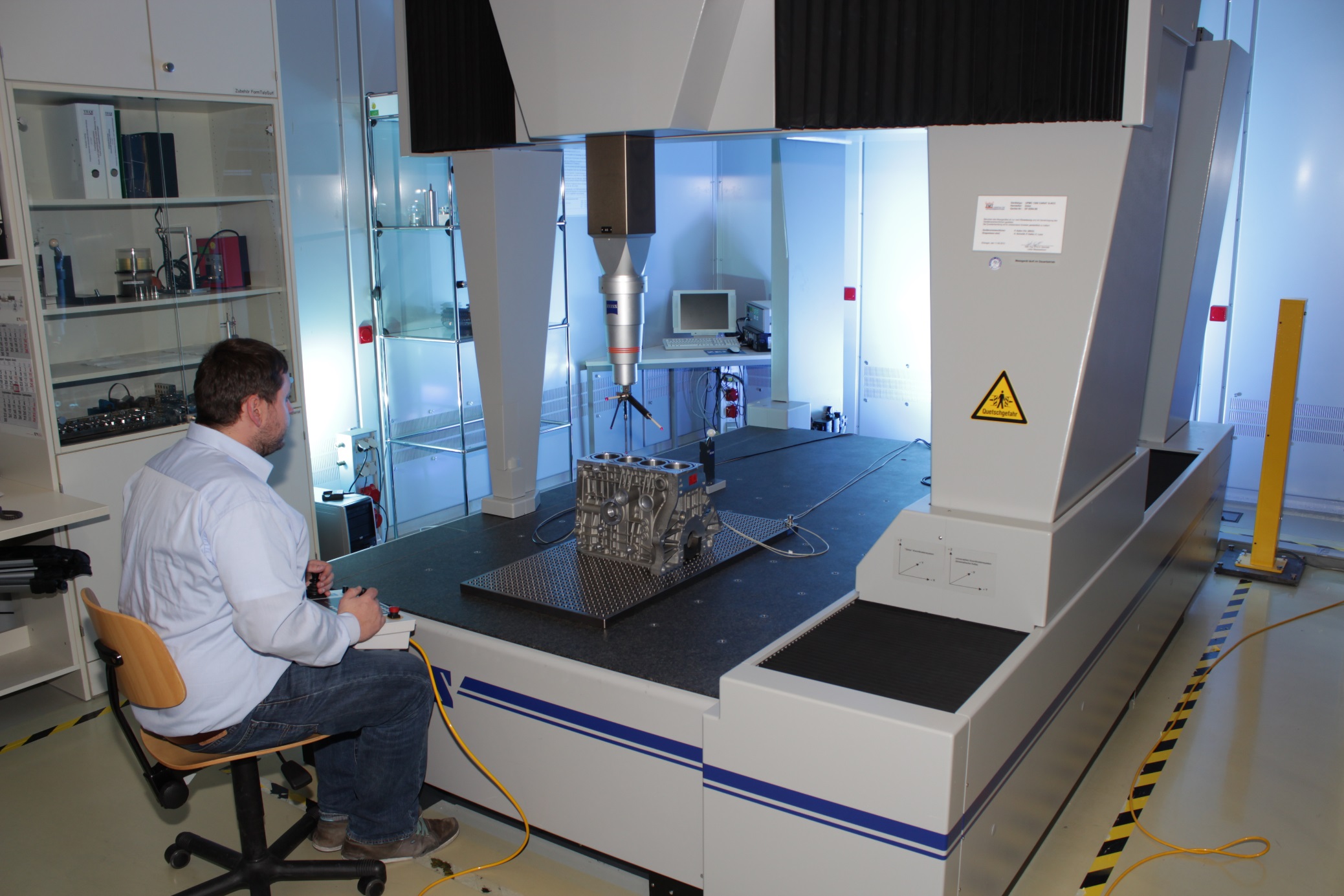 Teaching
Fundamentals of Metrology
Manufacturing Metrology
Process and Temperature Measurement Technology
Computer-aided Metrology
Quality Management
Service Quality Engineering
https://www.fau.eu/2022/04/26/news/research/prof-dr-paul-steinmann-awarded-second-erc-advanced-grant/
https://www.fmt.tf.fau.de/
Faculty of Engineering
23 February 2024
5
REP – Institute for Resource and Energy Efficient Production Machines
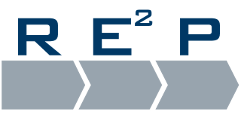 Prof. Nico Hanenkamp
(!!! Only a completed example!!!)
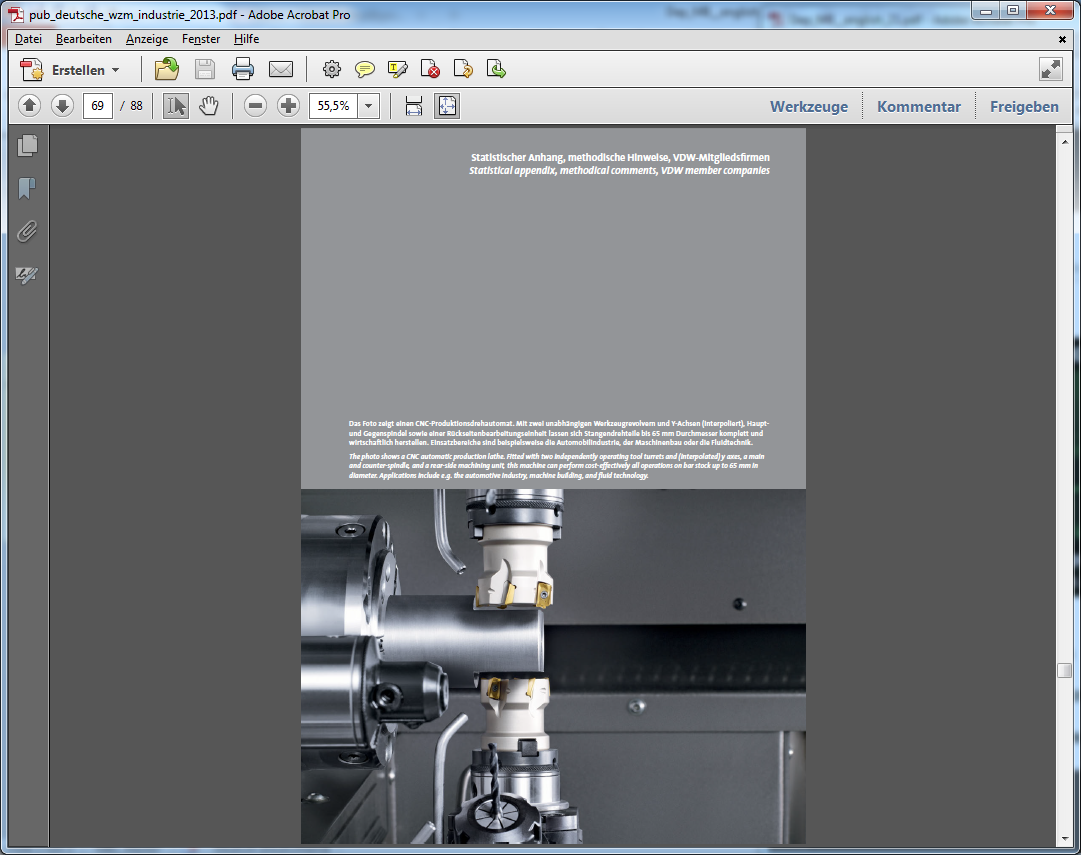 Research
Lean Management
Data Mining for Shopfloor Management
Machine Learning in Operations
Resource and energy efficient Design of process chains
Process stabilization
Analysis of the machinability using different combinations of tools and material
Teaching
Efficiency in factory operations and operational excellence
Resource efficient Production Systems
Production Engineering
Advanced Seminar on International and Sustainable Production
https://www.fau.eu/2022/04/26/news/research/prof-dr-paul-steinmann-awarded-second-erc-advanced-grant/
https://www.rep.tf.fau.de/
Faculty of Engineering
23 February 2024
6
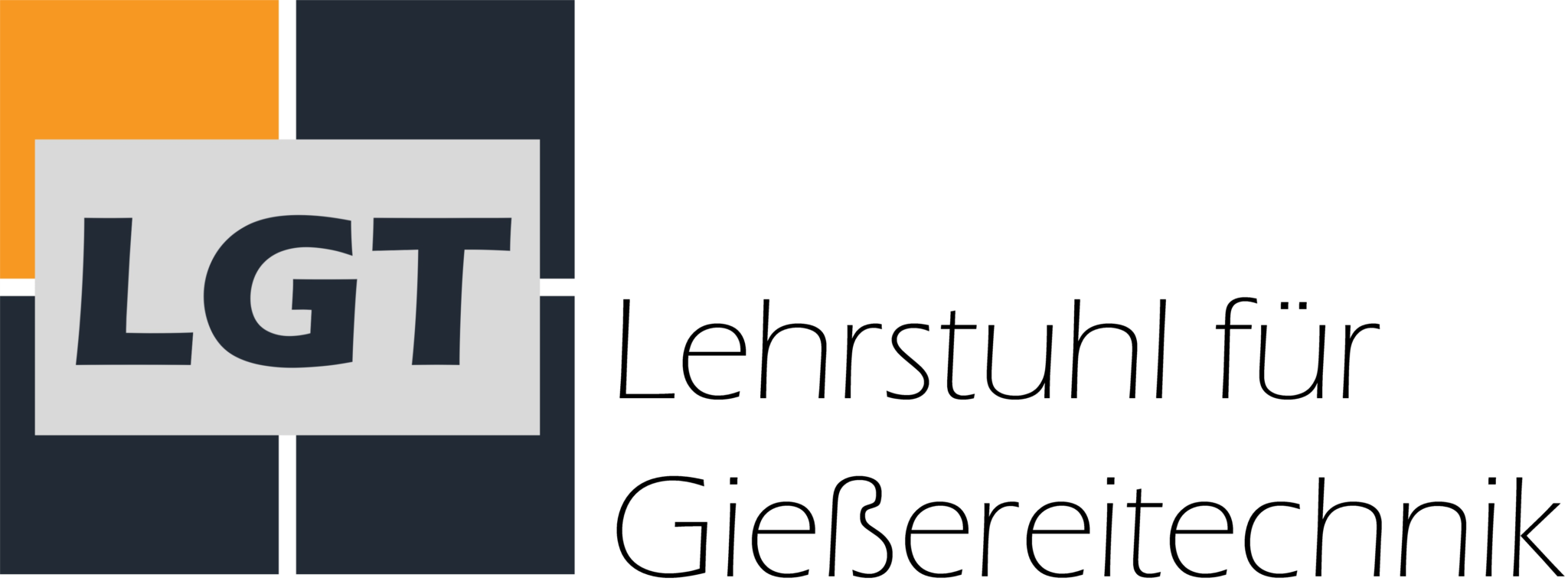 LGT – Institute for Casting Technology
Prof. Sebastian Müller
Research
Simulation
Optimization
High pressure Die Casting
Advanced Casting Technologies
Teaching
Casting Technology
Fundamentals of fluid modelling with OpenFOAM
Fundamentals of PYTHON- and MATLAB-based data acquisition and optimization
Material Characterization in Forming and Joining Technologies
(!!! Only a completed example!!!)
https://www.fau.eu/2022/04/26/news/research/prof-dr-paul-steinmann-awarded-second-erc-advanced-grant/
https://www.lgt.tf.fau.de/
Faculty of Engineering
23 February 2024
7
Overview of partners and competitors
(!!! Only a completed example!!!)
Austria
UMIT, The Tyrolean Private University, Hall
Croatia
University of Zagreb, Zagreb
Denmark
University of Southern Denmark, Odense
Finland
Lappeenranta University, Lappeenranta
Tampere University of Technology, Tampere
Tampere University of Technology, Pori Department, Pori
France
École Normale Supérieure de Cachan ENS, Cachan (Paris)
Université de Technologie de Compiègne, Compiègne
École Normale Supérieure Paris-Saclay, Paris-Saclay / Gif-sur-Yvette
Université de Bourgogne, Dijon
Université de Rennes, Rennes
ESIGELEC École supérieure d’ingénieurs en génie électrique, Saint-Etienne du Rouvray (Rouen)
Greece
Aristotle University of Thessaloniki, Thessaloniki
Hungary
Budapest University of Technology and Economics, Budapest
Ireland
Maynooth University, Dublin
Italy
Università degli Studi di Napoli Federico II, Neapel
Università degli Studi di Padova «Il Bo», Padua
Università degli Studi di Palermo, Palermo
Università di Pisa, Pisa
Università degli Studi di Udine, Udine
Latvia
Riga Technical University, Riga
https://www.department.mb.tf.fau.de/outgoings/
Faculty of Engineering
23 February 2024
8
Overview of suppliers
United Kingdom of Great Britain and Northern Ireland
Staffordshire University, Staffordshire
China
East China University of Science and Technology (ECUST), Shanghai
University of Michigan – Shanghai Jiao Tong University Joint Institute, Shanghai
Canada
Ontario Tech University, Oshawa
Taiwan
National Yang Ming Chiao Tung University (NYCU), Hsinchu
Feng Chia University (FCU), Taichung
We are always open for new student exchange cooperations!

Please contact us.
(!!! Only a completed example!!!)
https://www.department.mb.tf.fau.de/outgoings/
Faculty of Engineering
23 February 2024
9
Overview of customers
(!!! Only a completed example!!!)
Lithuania
Vilnius Gediminas Technical University, Vilnius
Poland
Warsaw University of Technology, Warsaw
Portugal
Universidade de Lisboa, Lisbon
Romania
Technical University of Cluj-Napoca, Cluj-Napoca
Sweden
Dalarna University, Falun
Mälardalen University, Västeras
Slovenia
University of Ljubljana, Ljubljana
University of Maribor, Maribor
Spain
Universitat Poltècnica de Catalunya, Barcelona
Universidad del País Vasco, Bilbao
Universidad de Burgos, Burgos
Universidad de Cádiz, Cadiz
Universidad Politécnica de Cartagena, Cartagena
Universidad Pontificia Commillas, Madrid
Universidad Politécnica de Madrid, Madrid
Escuela Superior de Ingenieros de San Sebastian, TECNUN Campus Tecnológicode la Universidad de Navarra, San Sebastian
Universitat Politècnica de València, Valencia
Universidad de Vigo, Vigo
Universidad de La Laguna, La Laguna, Tenerife
Universidad de Las Palmas de Gran Canaria, Las Palmas, Gran Canaria
Universitat de les Illes Balears, Palma de Mallorca
Turkey
Atilim University, Ankara
Yildiz Technical University, Istanbul
Dokuz Eylül University, Izmir
https://www.department.mb.tf.fau.de/outgoings/
Faculty of Engineering
23 February 2024
10
Bibliography / References
(!!! Only a completed example!!!)
Website of Audi /BMW/Mercedes-Benz AG/ etc.
German: https://www.aces.studium.fau.de/studierende/praktikum/
English: https://www.aces.study.fau.eu/students/internship
https://www.faps.fau.de/
https://www.fmt.tf.fau.de/
https://www.rep.tf.fau.de/
https://www.lgt.tf.fau.de/
https://www.department.mb.tf.fau.de/outgoings/
(!!! Only a completed example!!!)
Thank you for your attention.
Signature Template for Students and Supervisors at company(!!! Only a completed example!!!)
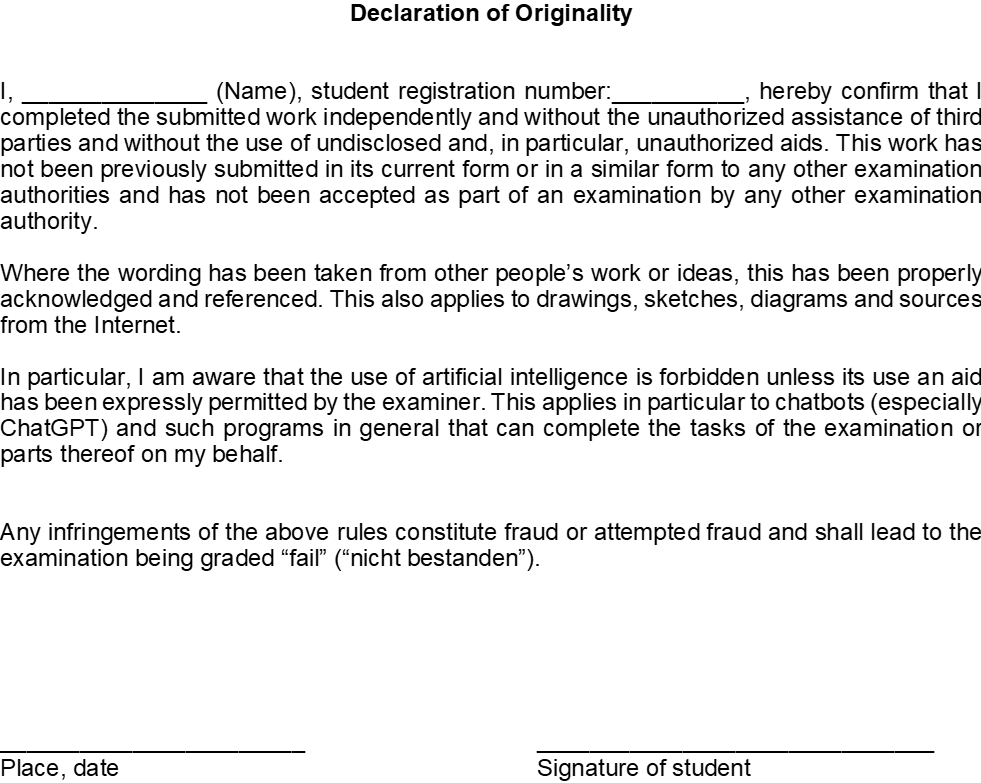 This slide must always be available at the end of every presentation!

All parties, both students and the supervisor in the company, must complete it with the date and signature. 

If this slide or even just one signature is missing, unfortunately no recognition in the form of the internship seminar can take place!

Please make sure that the content is complete, including all sources and all other requirements according to the internship guidelines!
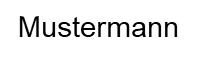 123456789
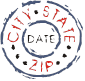 __________            _____________________
Place, date	    Signature of Supervisor
Abteilungsleiter Klaus Müller
Max Mustermann
12.12.11
Erlangen, 11.11.11
Technische Fakultät
25. Februar 2024
13